Study of the K-stop + A  Σ± + π∓ + A' reactionon light nuclei
Paolo Camerini
University of Trieste and
 INFN - sez. Trieste

FINUDA collaboration
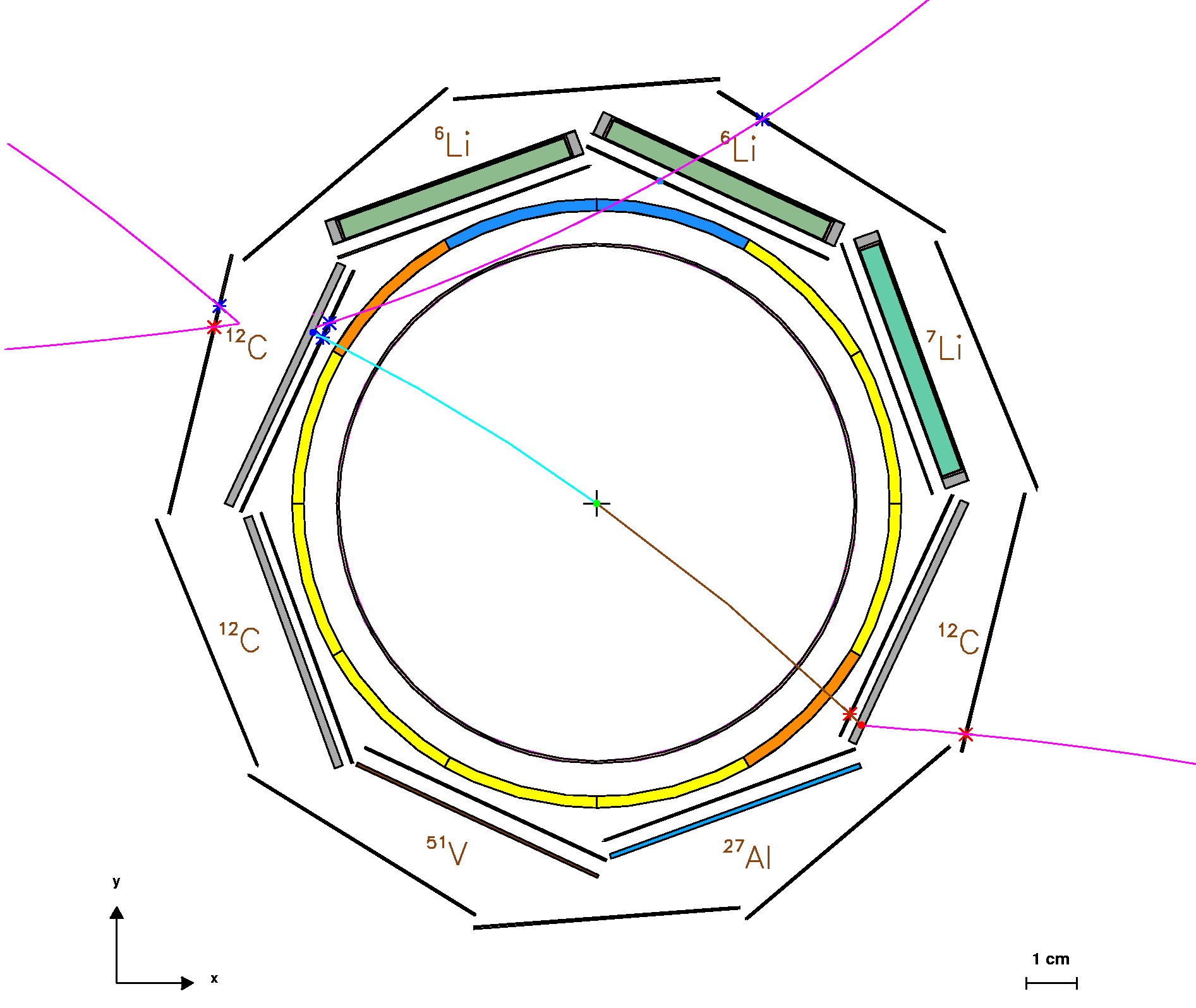 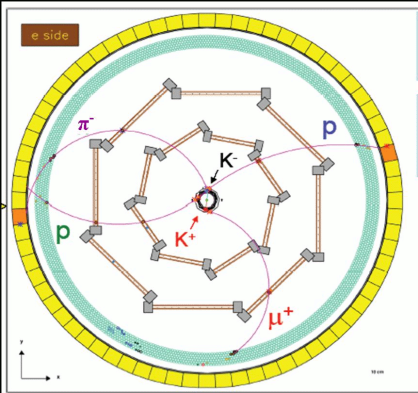 K-stop + A  Σ± + π∓ + A' reaction on light nuclei
K- nucleus interaction still unsettled
   Yet relevant  in many fields (neutron star matter and kaon condensation,   
   in medium L(1405), deeply bound kaonic states…)
   Role of subthreshold K- p amplitudes crucial, but dominated by L (1405),   
    whose nature and in medium characteristics still poorly known

K- nuclear potential studied by FINUDA by K- absorption on light nuclei
  L-hypernuclear spectroscopy (K-stop , π-)
  search for deeply bound kaonic states & multinucleon absorption      
    (Kstop,Lp/Ld/Lt/ Σ-p…)

  K-stop A → Σ± + π∓A’    quasi-exclusive measurement
     Advantages: 
    >Under threshold sensitivity (bound proton)
    >minimize FSI distortions & bckgnd, No 2-body contrib.
    >Construct R+- = π-Σ+ / π+Σ-  little dependence on nuclear structure, but sensitive   
      to under threshold amplitudes
Central region
FINUDA spectrometer
p-
m+
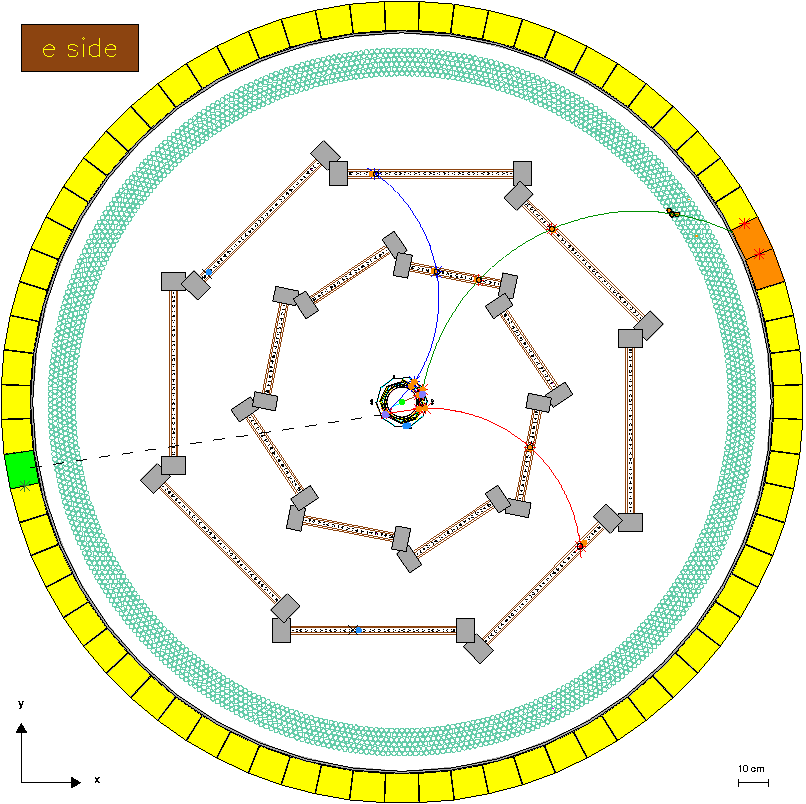 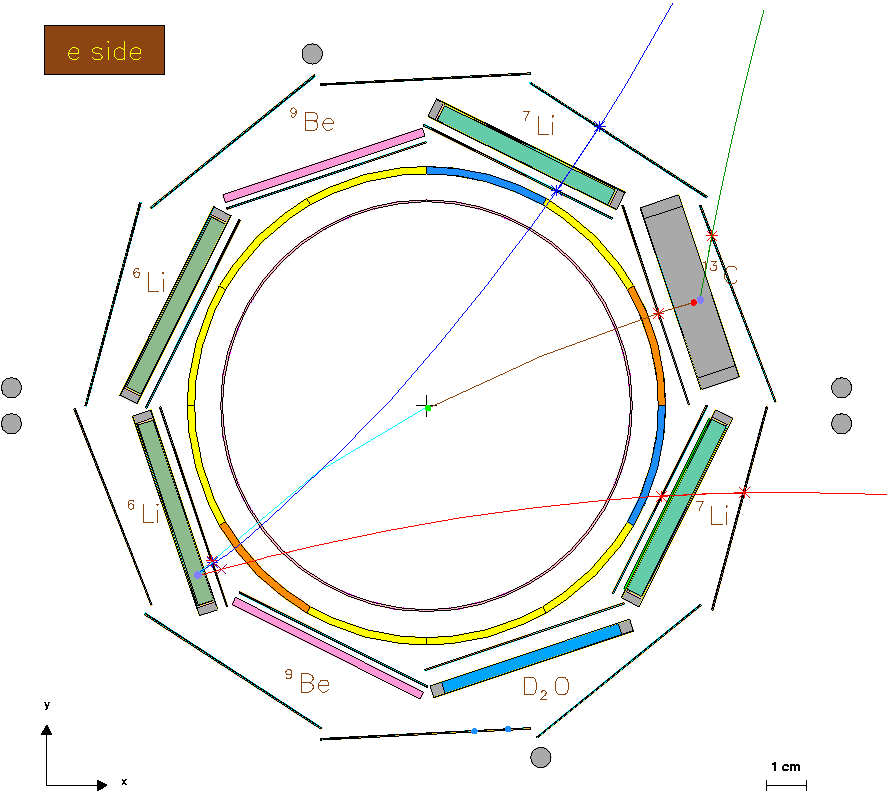 m+
p-
K+
n
p+
p+
K-
K-stop + A  Σ± + π∓ + A' reaction on light nuclei
The DANE  e+ - e-  collider provides ~16 MeV back-to-back K+K- pairs from the
(1020) decay. 
FINUDA studied the Sp production 
via the K-stop A→ nA’ reaction.
m+ n
K+         F   K- A       p- n  p+ A’
TGTS: 26Li, 27Li,13C, 29Be, D2O; r~0.25gcm-2
S-          S+
K- p+ -
K- n0 -
Inclusive vs. quasi-exclusive p- spectra
Simulated p- momenta from 12C (K-stop ,p-) quasifree reactions
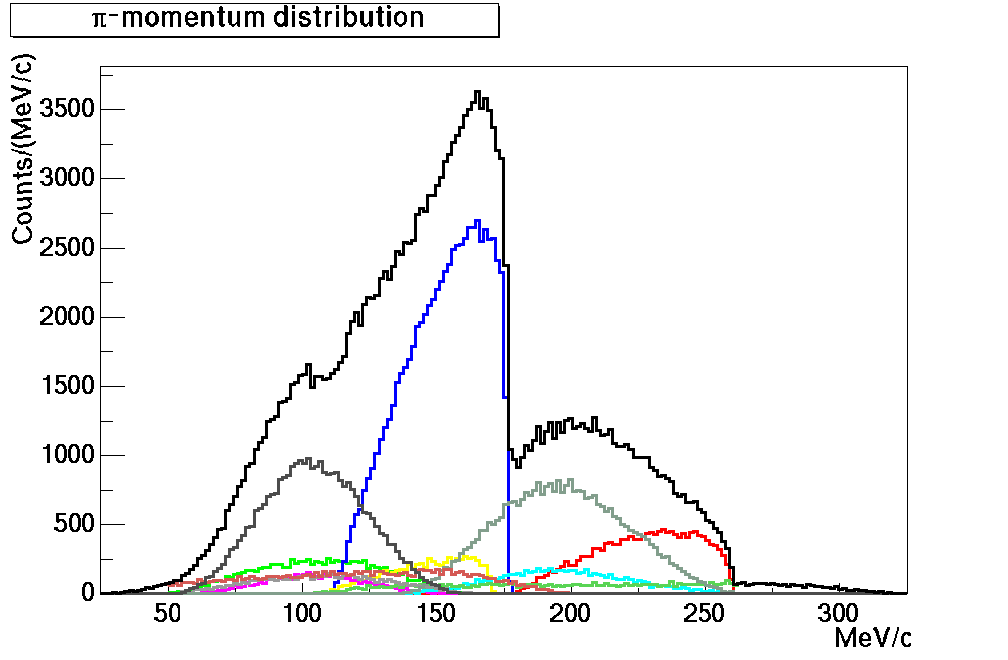 Sum
(K-stop ,p- )
(K-stop ,np- p+)
p -
K- n- 0
           -  n -
K- n -
Σ-Λ conversion neglected
π CEX neglected
FSI neglected
Σ-Λ conversion neglected
π CEX neglected
FSI neglected
K- p- +
           -  n -
K- (NN)- N
                 -  n -
 momenta from K-stop 6Li nX with FINUDA
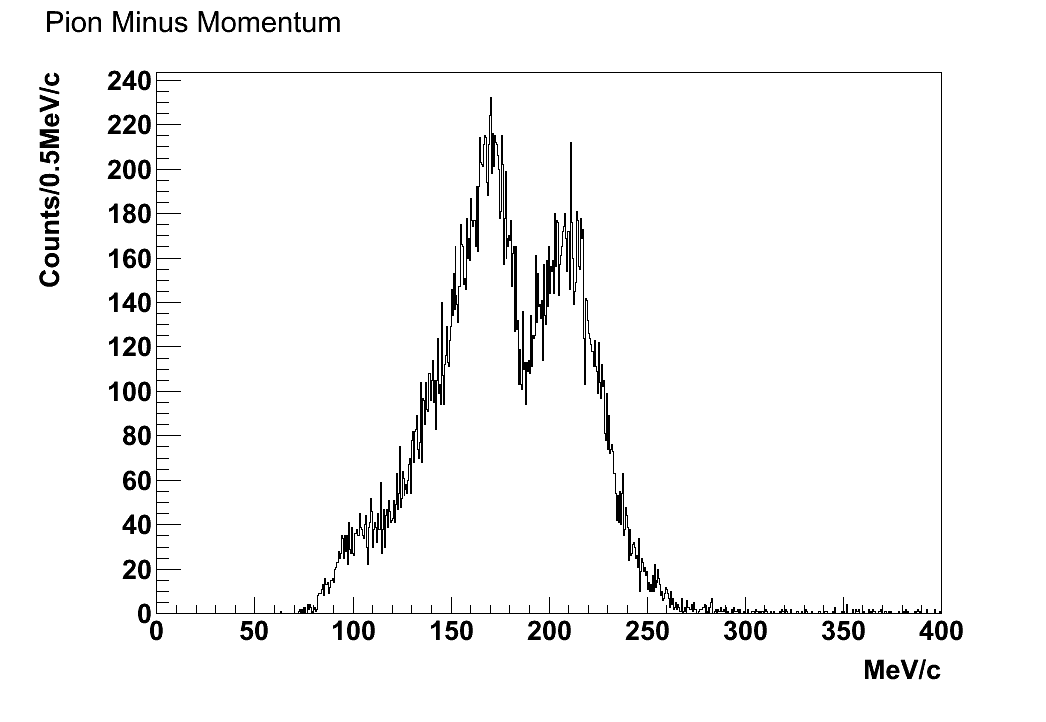 Σ+ formation
Σ- decay
Main contributions to 
π- spectrum: 
Σ production and decay 

 Background from
2-step reactions, involving:

  N  Λ N (conversion reaction)






 π N  π' N (single charge exchange, others)
K- p+ -
K- p- +
           - pΛn
                      Λp-
K- p- +
           -  n -
K- n- 0
           -  n - 
               0 p + n
K- 6Li → nπ+π- X
Aim: study of the Σ± formation in nuclear matter
emission
Necessary to
- clean Σ formation pion spectra from other backgrounds
Method 
 Quality cuts on formation pions
 Topological (vertex) and phase space cuts on Σ-decay pions.
 Identification of Σ’s with high Signal/Background ratio
π- momentum
π+ momentum
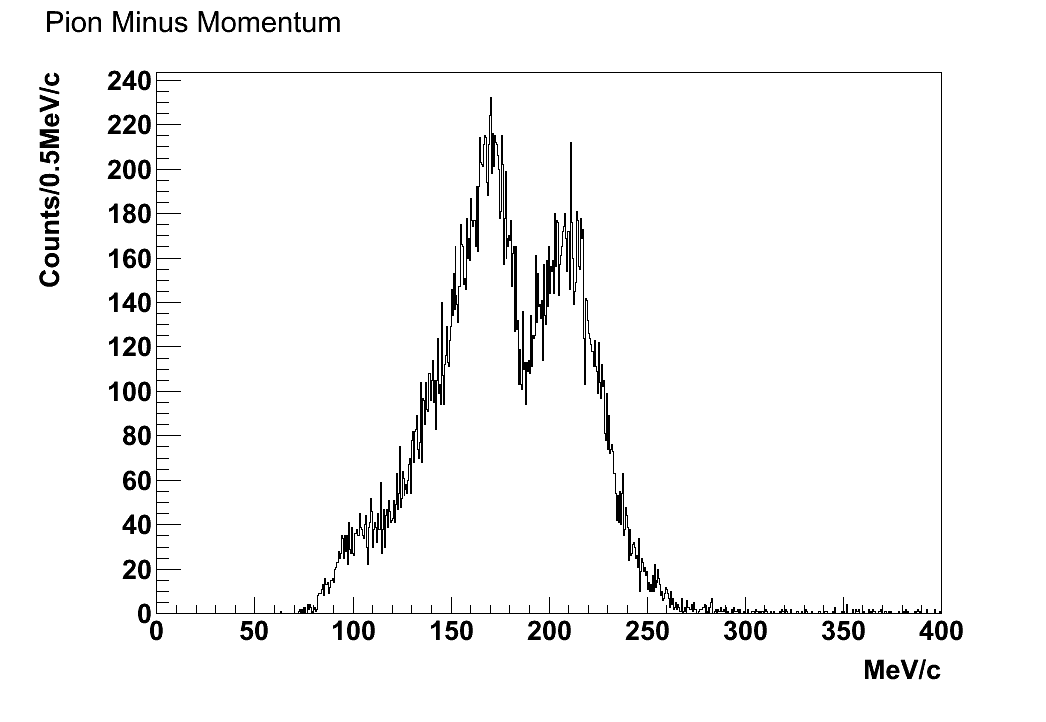 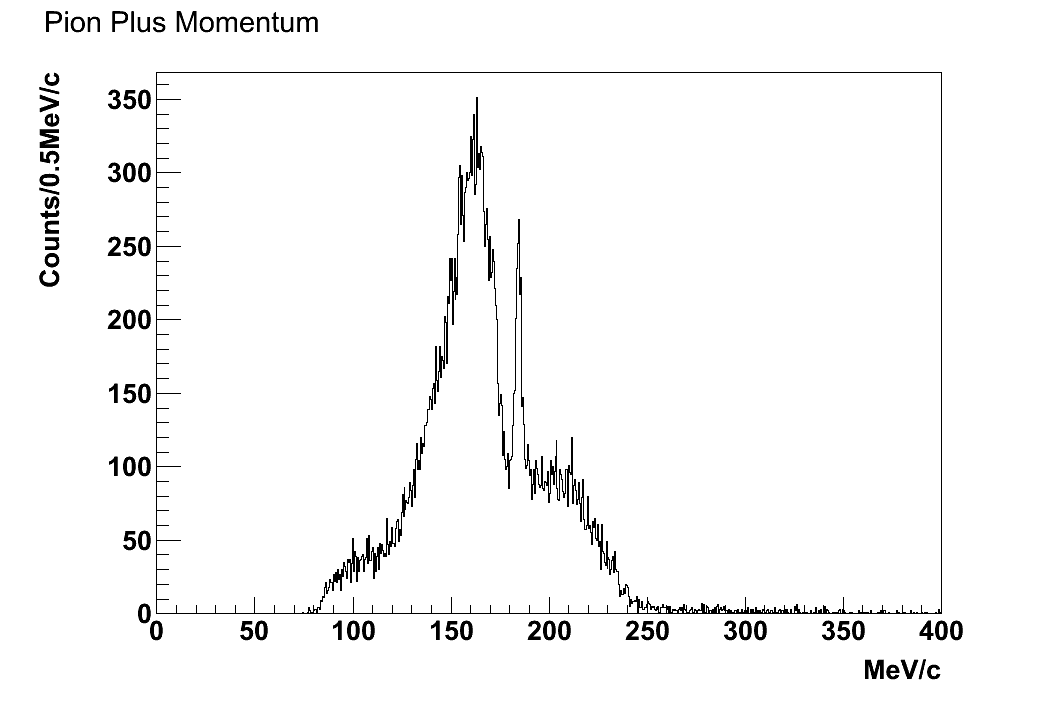 Σ+ formation
Σ- decay
Σ- formation
Σ+ decay
Σ+ decay 
 at rest
nπ+ invariant mass vs cos θnπ+
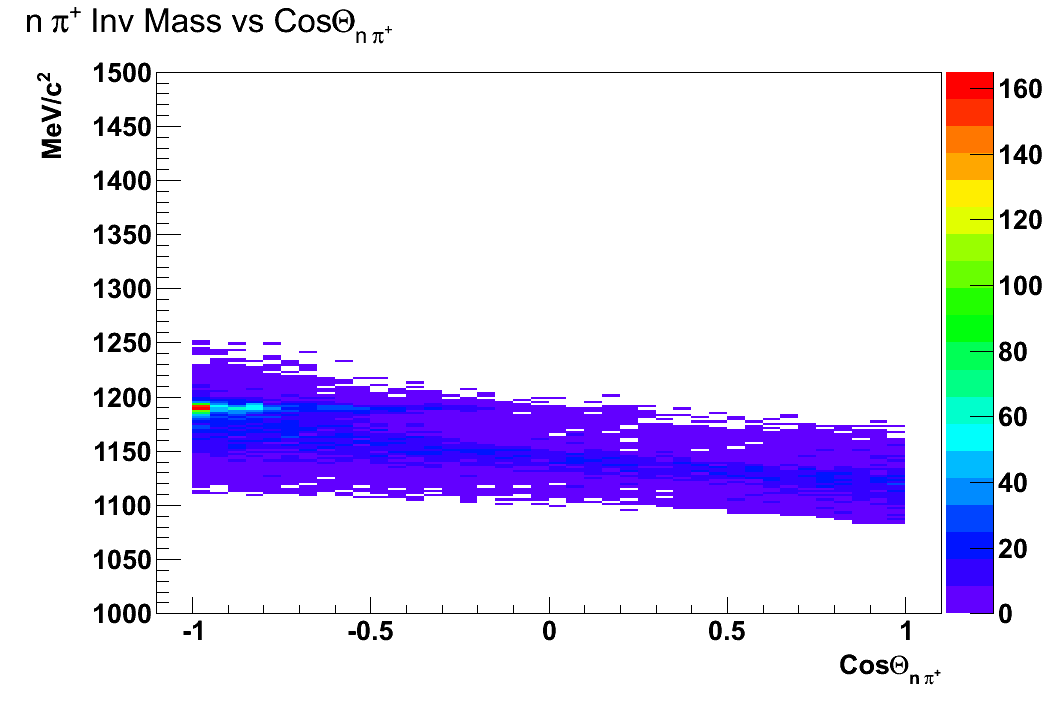 K- 6Li → nπ+π- X
Σ+ decay 
 at rest
Easy identification of n π+ pairs from Σ+ decay at rest
Useful for calibration of n and π+
n, π+ resolution @ 185 MeV/c
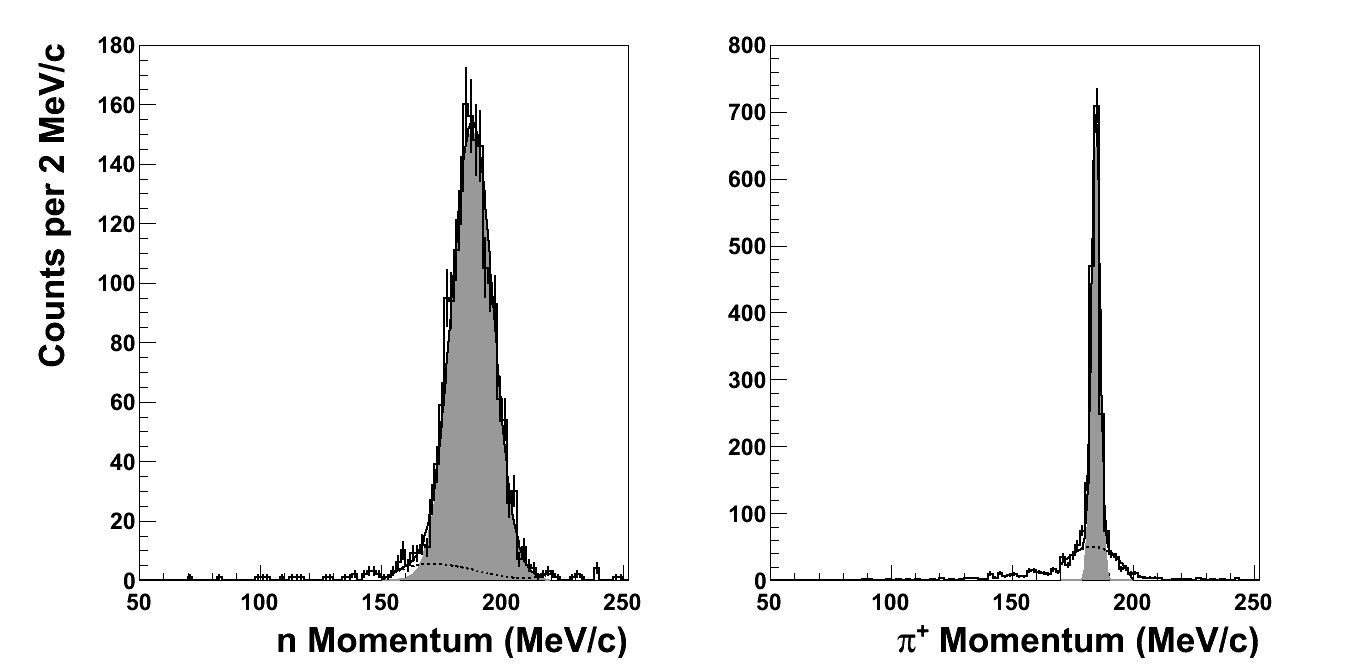 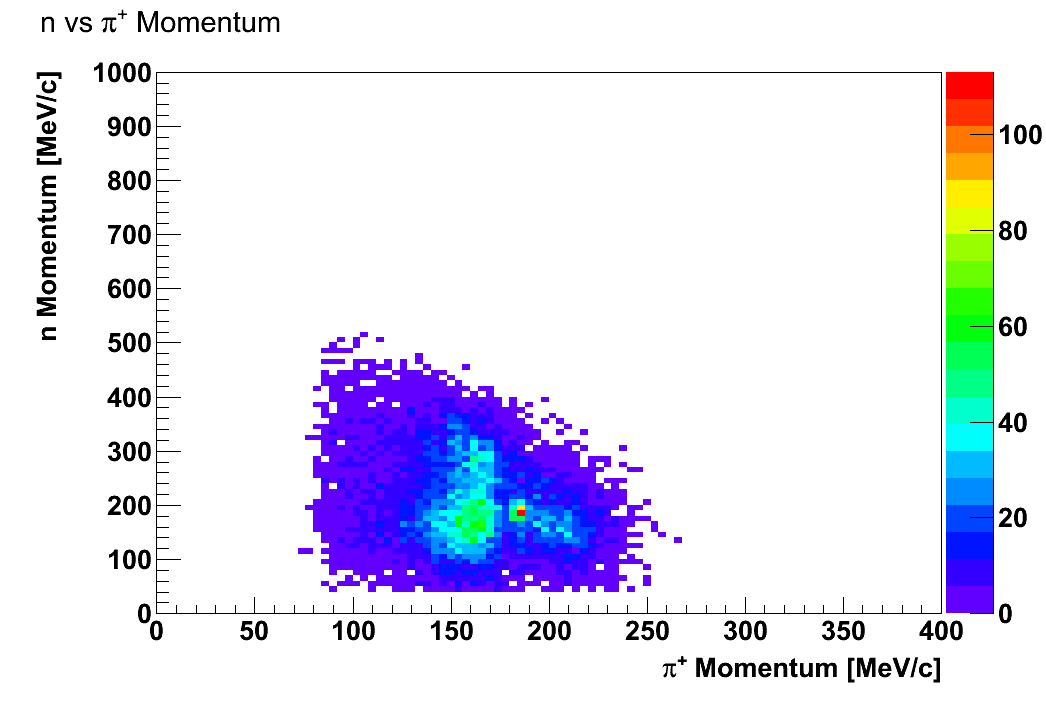 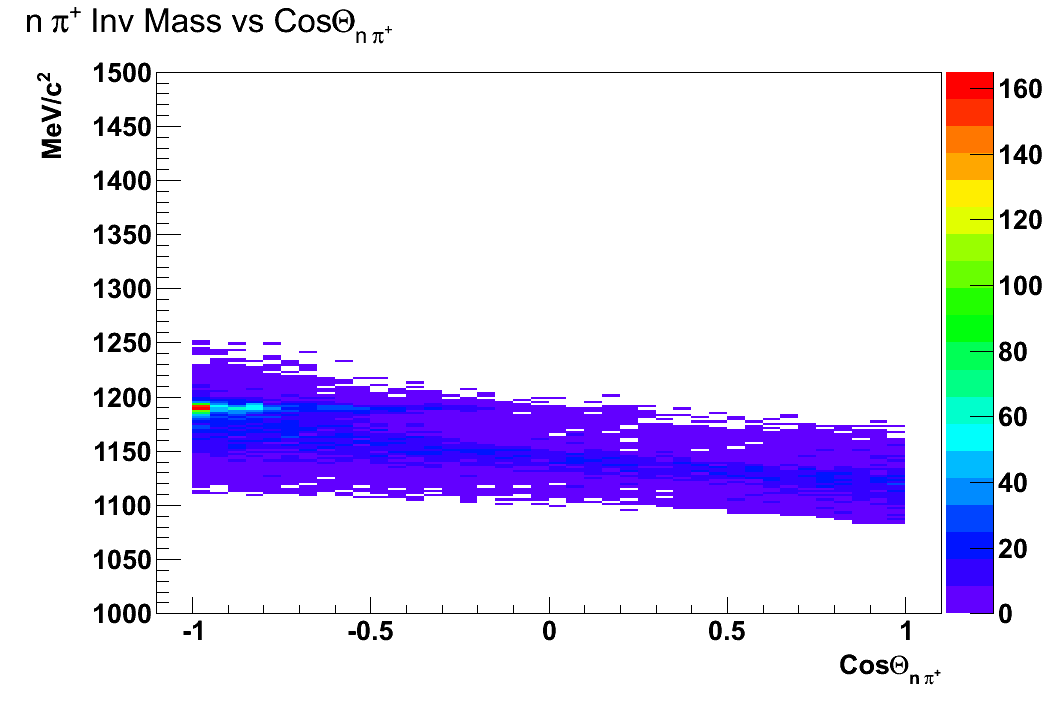 σn = 8.4 ± 0.2 MeV/c
σπ+ = 1.72 ± 0.06 MeV/c
K- 6Li → nπ+π- X, Σ± identification
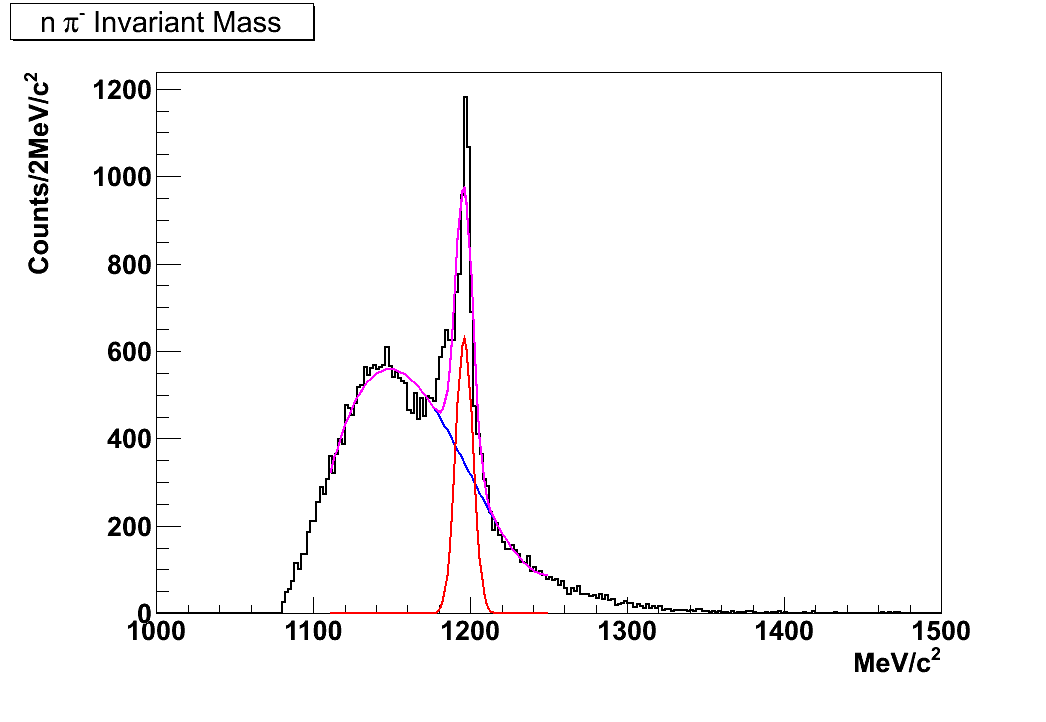 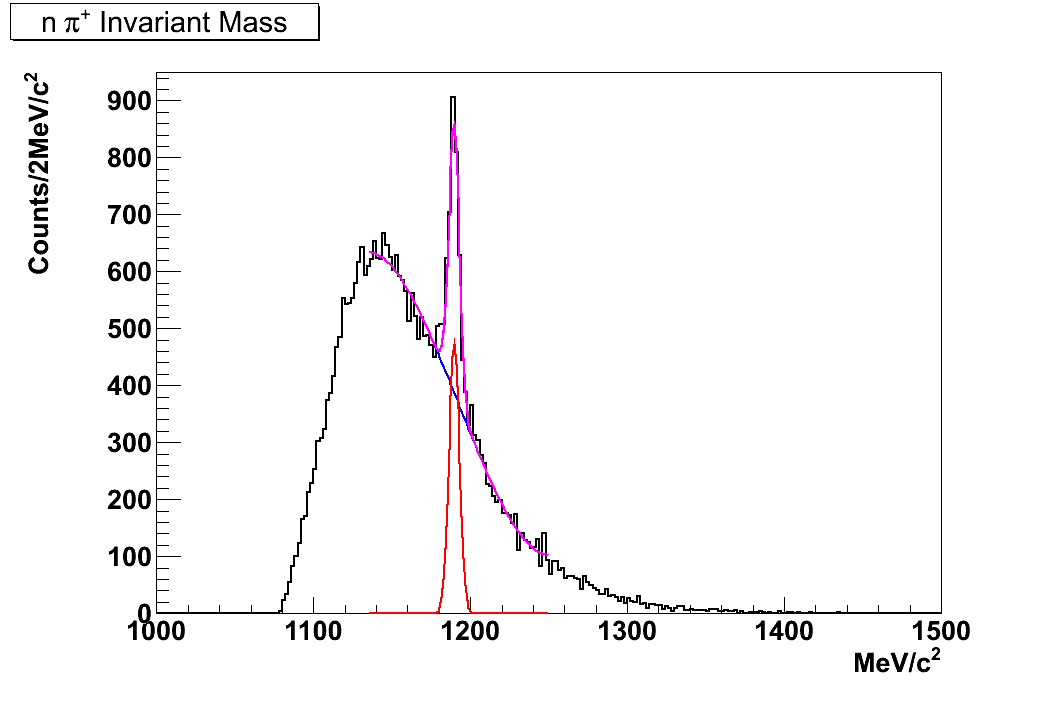 S/B~1.0
S/B~0.7
Σ- signal
Σ+ signal
nπ± combinatorial + incoherent background
Discard events with unphysical missing mass (ex.,  contamination, scattered neutrons)
Σ- : remove π- from Σ+ production; Σ+ : remove π+ from Σ- production
Σ- : cos θnπ- <-0.2 and Σ+ : cos θnπ+ <-0.2
Quality cuts on track fitting and vertex selection
K- 6Li → nπ+π- X, Σ± identification
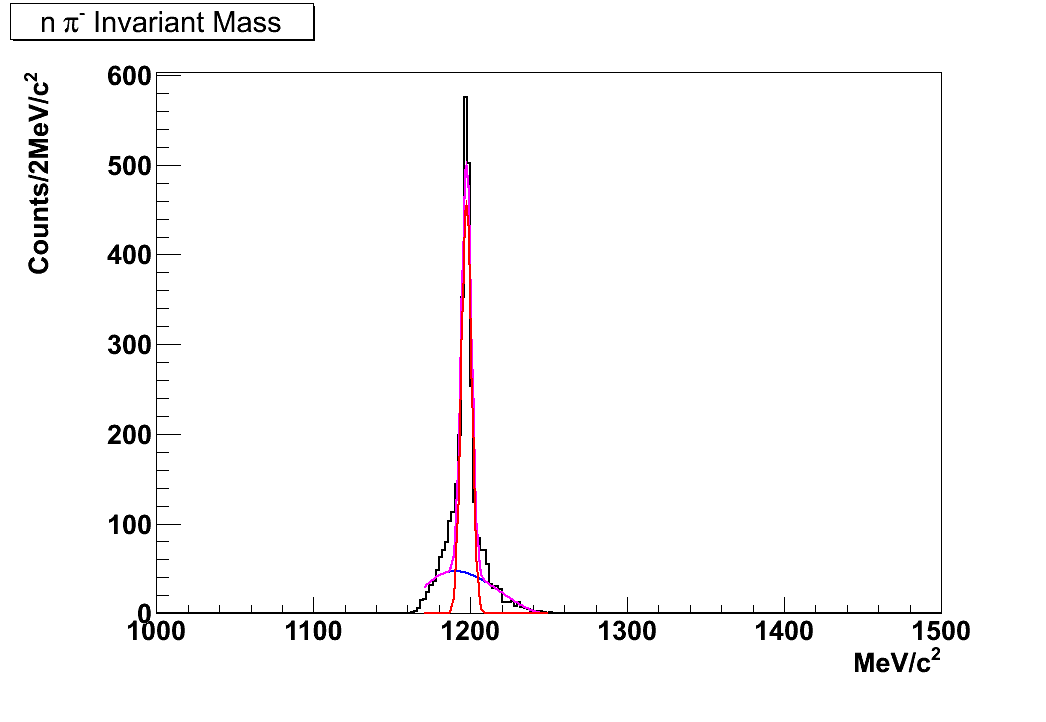 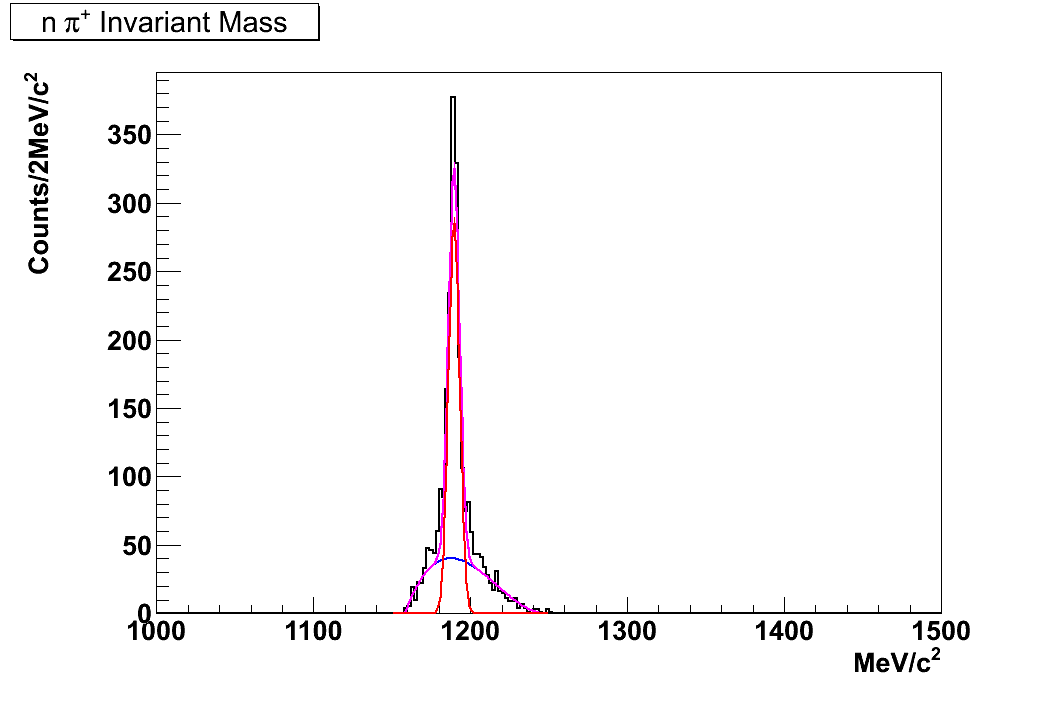 S/B~4.5
S/B~3.6
Σ- signal
Σ+ signal
m = 1197.0 ± 0.1 MeV/c2
σ =         3.4 ± 0.1 MeV/c2
m = 1189.20 ± 0.2 MeV/c2
σ =         3.50 ± 0.2 MeV/c2
A promising start for a reliable Σ physics
Discard events with unphysical missing mass (ex.,  contamination, scattered neutrons)
Σ- : remove π- from Σ+ production; Σ+ : remove π+ from Σ- production
Σ- : cos θnπ- <-0.2 and Σ+ : cos θnπ+ <-0.2
Quality cuts on track fitting and vertex selection
Σπ missing mass for 6Li
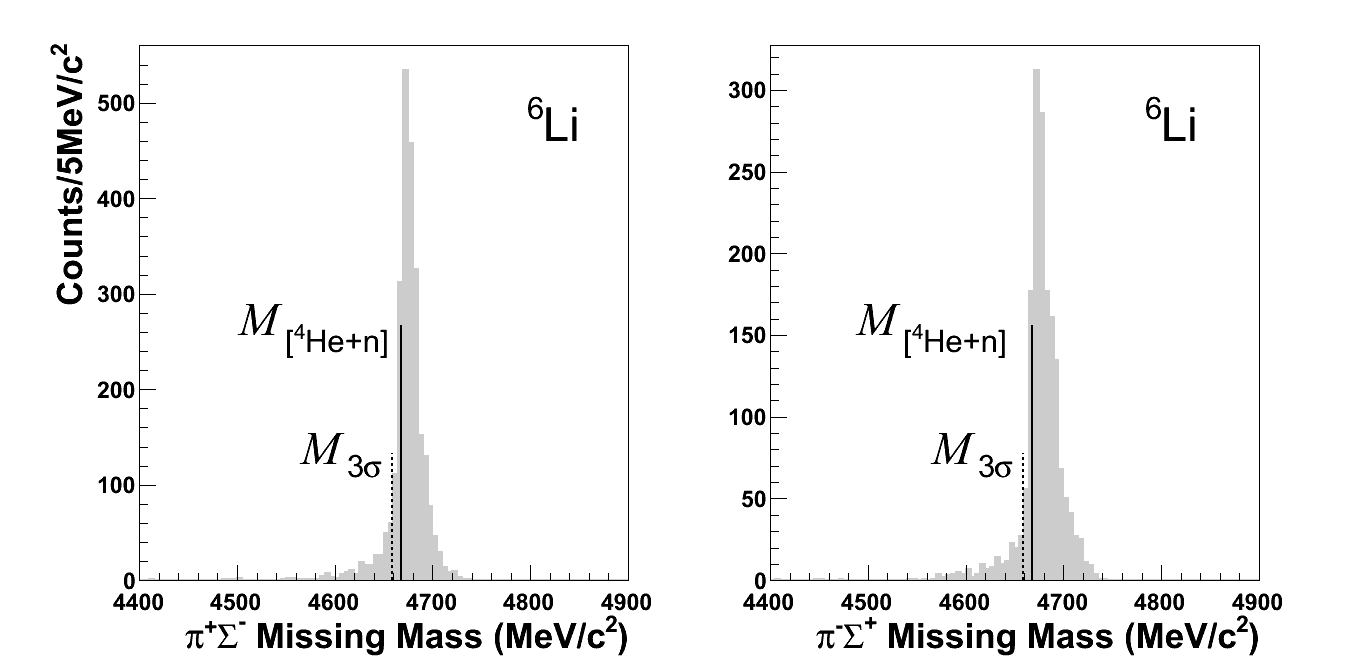 Width ~20MeV (FWHM)
 Peaked at ~10 MeV above physical threshold
Indication of pure Quasi-Free Σ formation, [4He + n] little unseen energy (excitation of remnant nucleus, energy loss of outgoing Σ,…). 
 No missing pions nor unseen energetic particles (~exclusive measurement)
Negligible FSI
Σ momentum spectra for 6Li
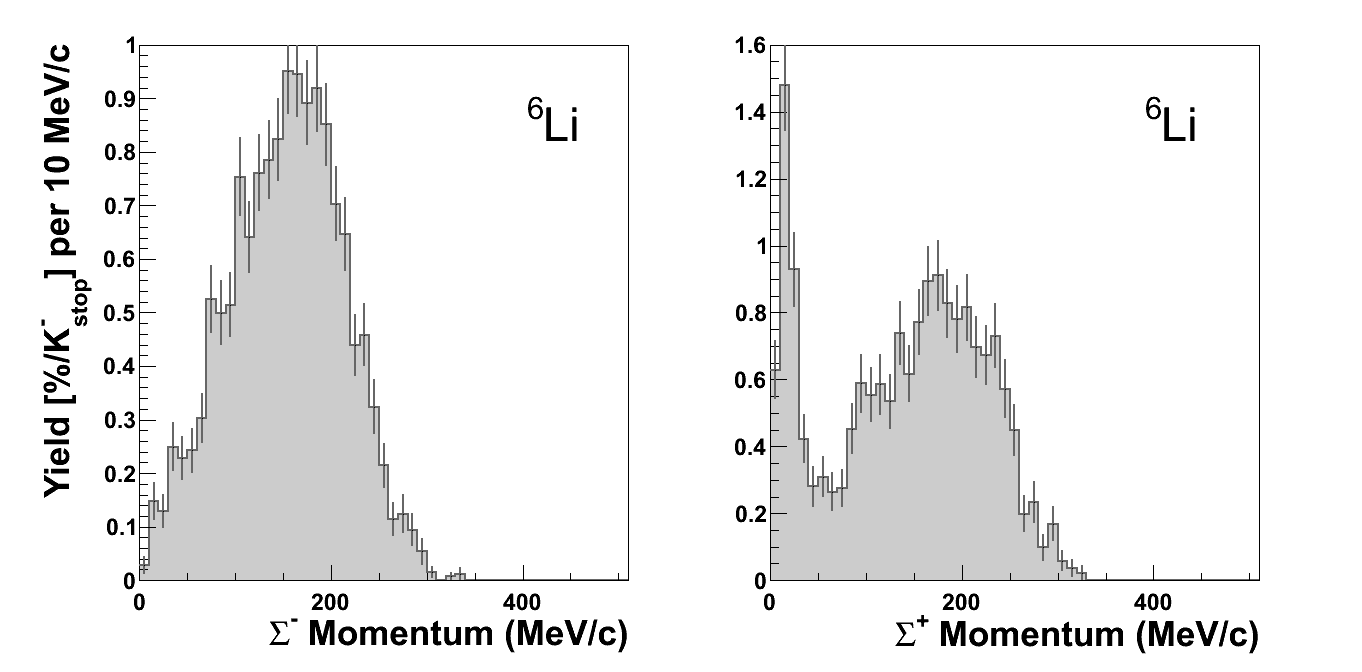 Σ+ decay 
 at rest
Σ- decay 
 in-flight
Σ+ decay 
 in-flight
No decay at rest
Σ-stop  absorbed by “external” conversion: Σ- p  Λ n
Σ-loss /Σ-in-flight ≈ Σ+stop /Σ+in-flight
K- 6Li → ΣπX, Σ momentum spectra
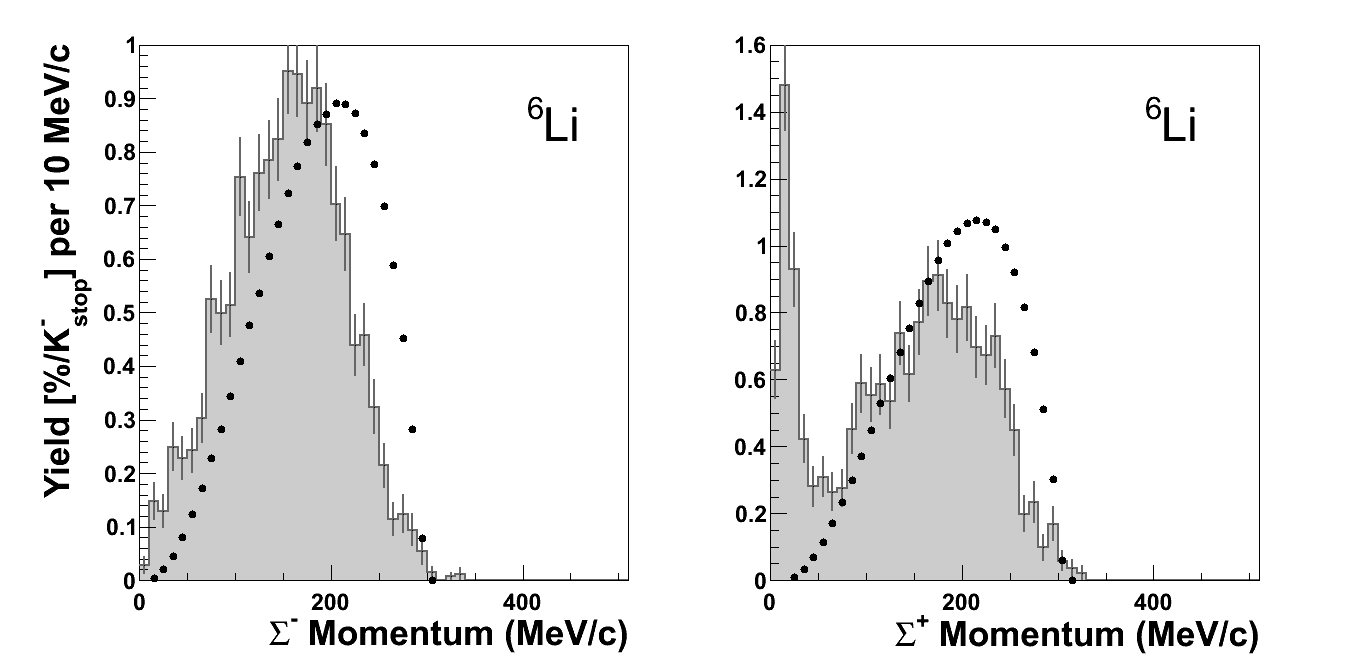 MC generated Σ-
MC generated Σ+
K- 6Li → ΣπX, Σ momentum spectra
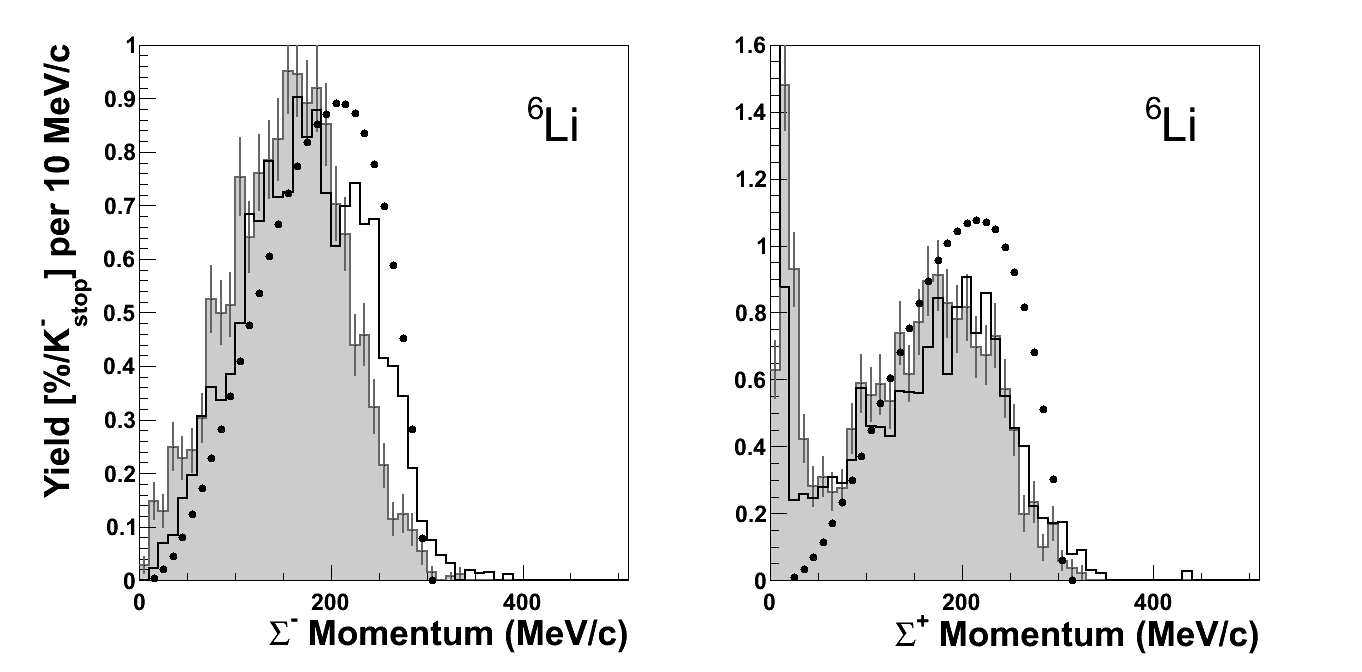 MC generated Σ-
MC generated Σ+
Reconstruction of  MC generated Σ-and filtered by FINUDA
Reconstruction of  MC generated Σ- and filtered by FINUDA
Monte Carlo code: generation of K-stop + A  Σ± + π∓  + A'  quasi-free reactions
Reconstruction of generated Σ± filtered through FINUDA geometry 
 Σ± momentum distributions distorted by target media (also Σπ inv mass and Σπ tot mom)
K- 6Li → ΣπX, pion momentum spectra
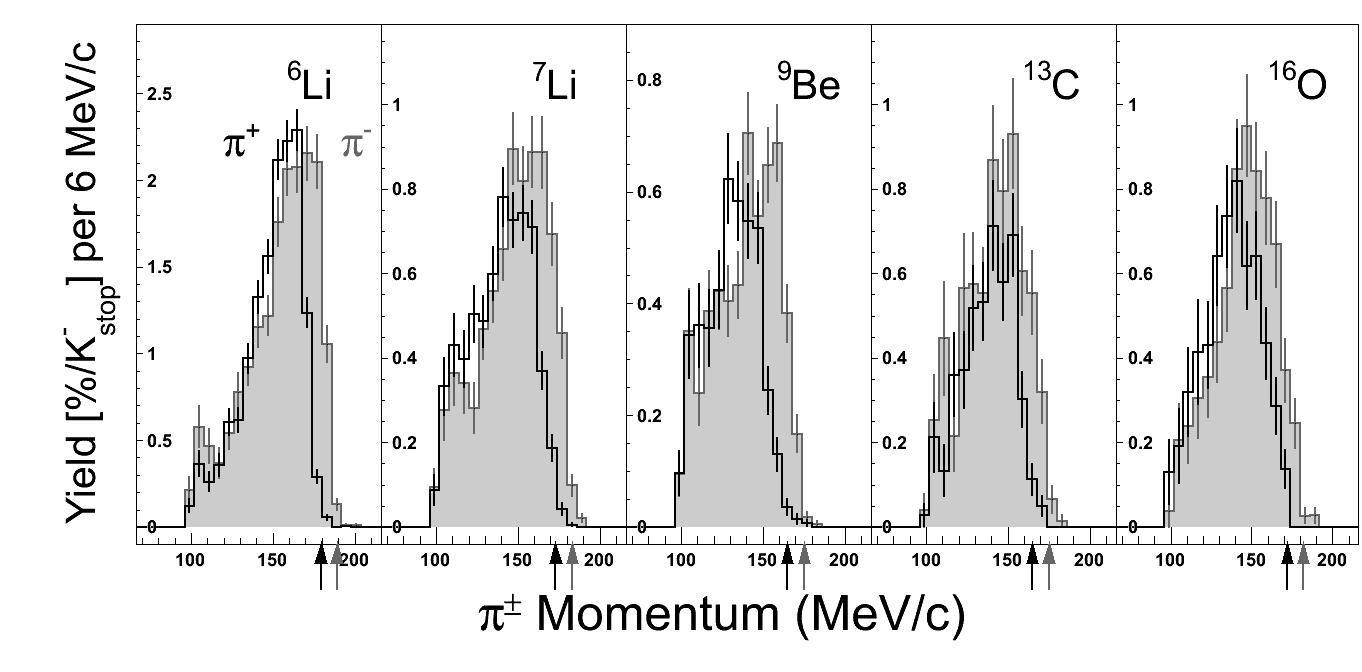 π spectra sharply end at threshold;  lower momentum cut 100 MeV/c
 π+ π- main difference related to threshold
 π momentum negligibly distorted by tgt media, not distorted by S-L conversion     
 no analysis related bias  
 good test for models
Emission rates [%/K-stop]
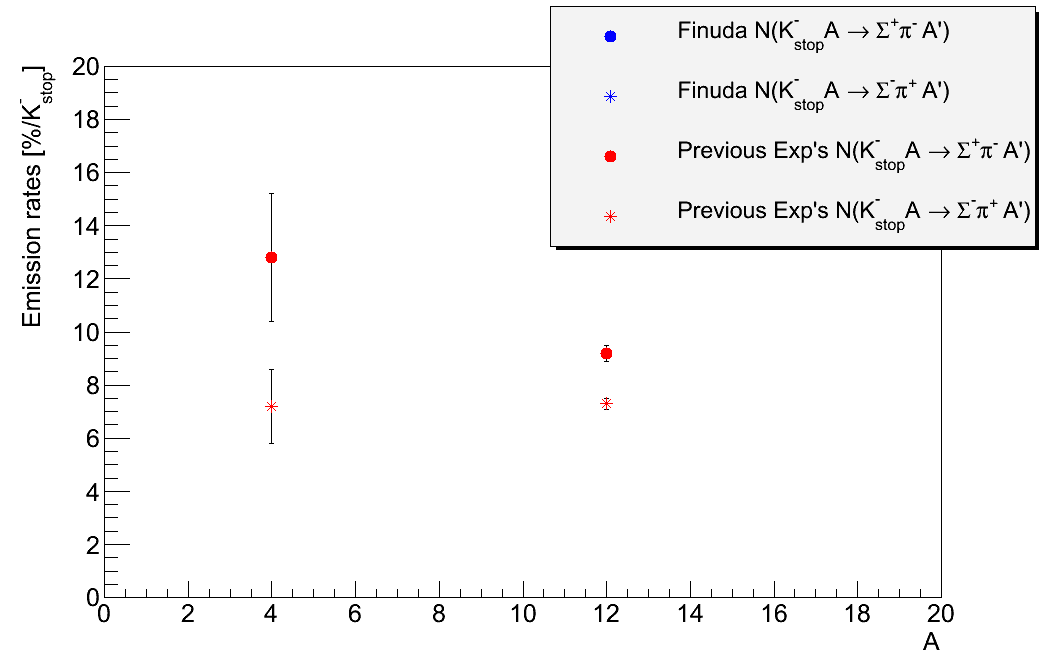 P.A. Katz et al., Phys. Rev.  D1 (1970) 1267
C. Vander Velde-Wilquet et al., Nucl. Phys. A241 (1975) 511
C. Vander Velde-Wilquet et al., Nuovo Cim. 39A  (1977) 538
Emission rates [%/K-stop]
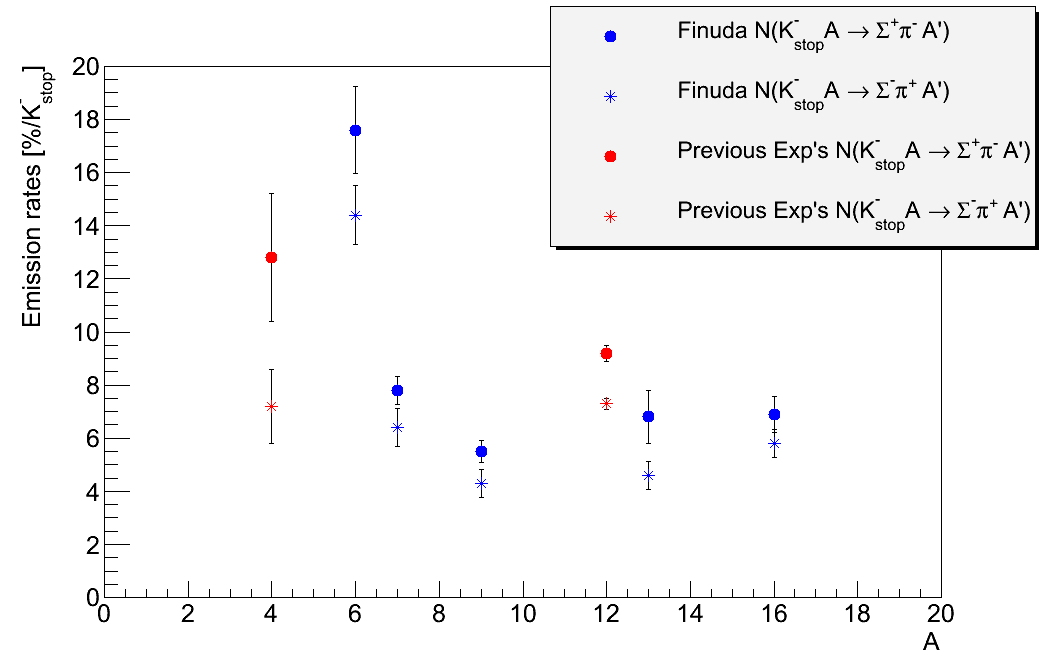 6Li
12C
7Li
13C
Ratios [Σ+π-/Σ-π+]
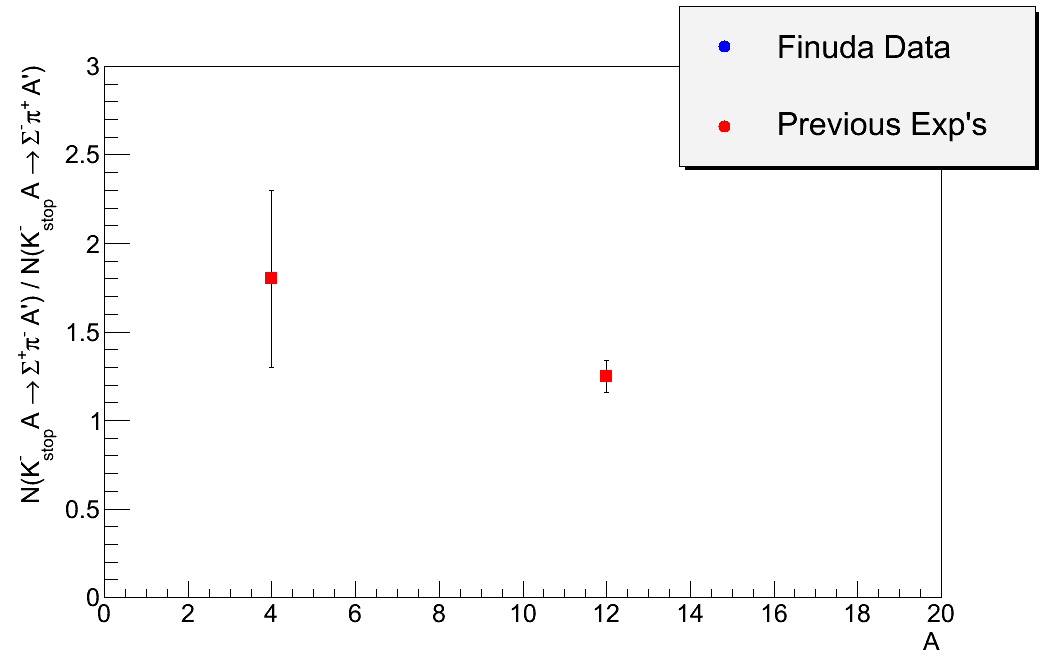 Ratios [Σ+π-/Σ-π+]
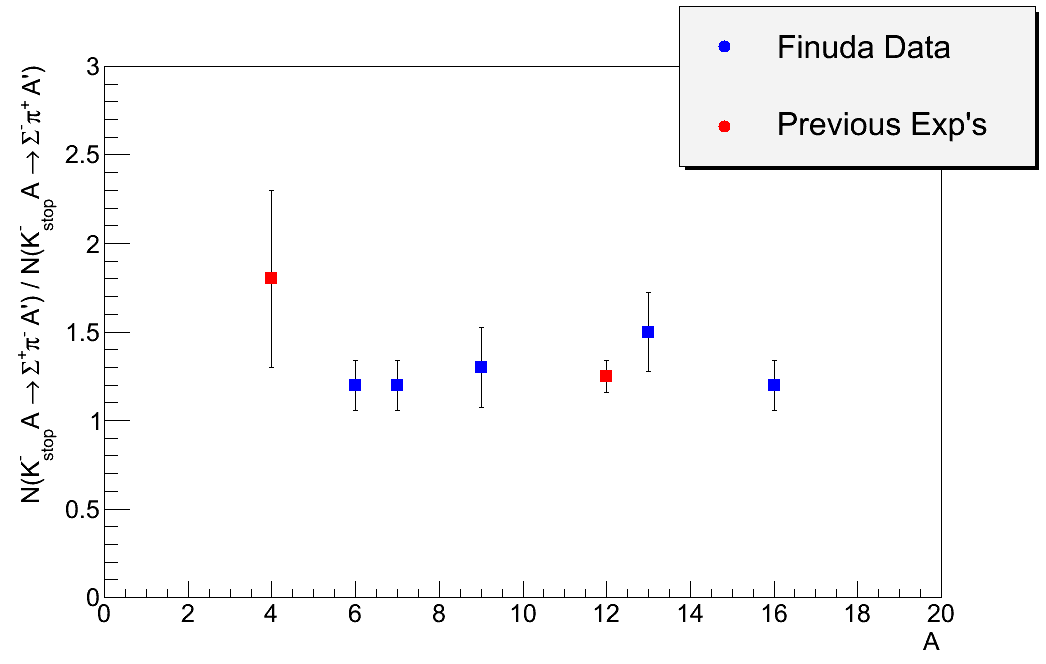 Ratios [Σ+π-/Σ-π+]
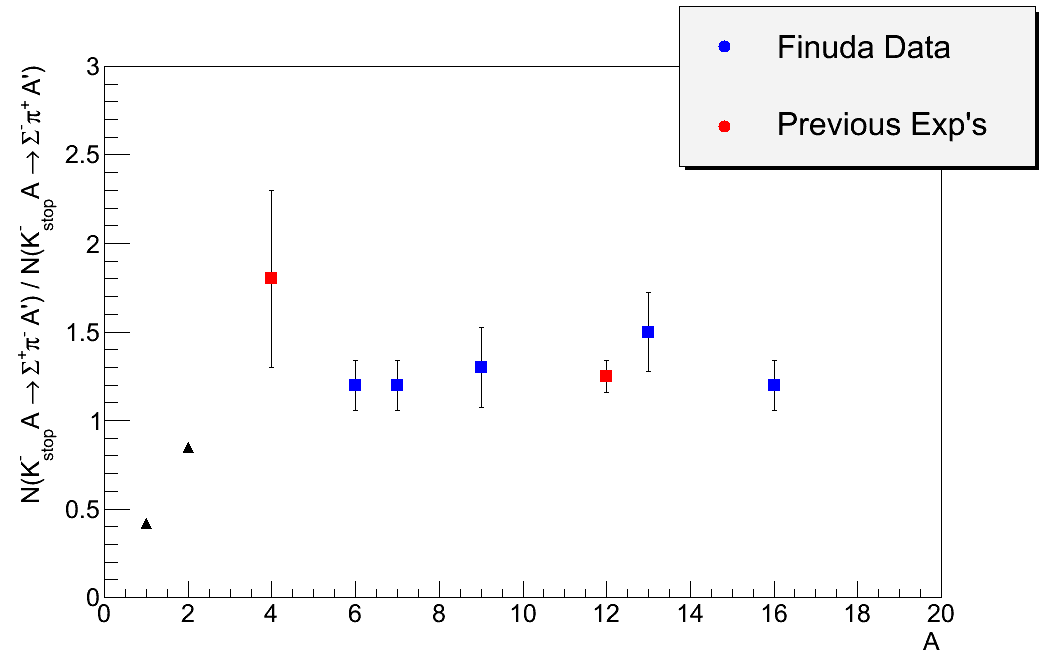 R. J. Nowak et al., Nucl. Phys. B139 (1978) 61
Emission rates [%/K-stop] and ratios
π-Σ+ and π+Σ-  emission rates: (not corrected for pion attenuation nor for Σ-Λ conversion;
π+Σ- values account for Σ-loss )
 Strong A dependence (K- interaction @nuclear surface, isospin dependence of FSI,...) 
R+- = π-Σ+ / π+Σ- 
almost independent on A for A≥6: 
Strong difference between free proton (R+- = 0.42) and bound proton (R+- > 1.2),  
subthreshold modification of the K̅N interaction
agreement  with S. Wycech, Nucl. Phys. B28 (1971) 541 predictions
Summary and conclusions
Study of in medium K-  p interaction @threshold
         -relevant role of subthreshold  amplitudes dominated by L(1405),     
            expected to be strongly modified in the nuclear medium
          -Σπ dominant  channel 
study of Σπ production on bound p, via A(K-stop ,Σπ)
-   Emission rates : dependence on nuclear structure, K-absorp. orbital , FSI…
-   R+- = π-Σ+ / π+Σ-  : much less dependent, but sensitive to L(1405)
 -  q.exclusive A(K-stop ,Σπ): minimize FSI distortions, No 2-body contrib.

  The K- stopA nX reaction was studied with FINUDA@DAFNE on 
A=6Li,7Li,9Be, 13C, 16O,  and the π∓ Σ± channel analyzed.
Summary and conclusions
First time measurement of: 
      • the π∓ prompt in  coincidence with the Σ± (nπ±)
• the elementary process K-stop p→Σπ with p bound in A
• emission rates from A=6 to A=16
	 • R+- = π-Σ+ / π+Σ- 

Reaction is essentially Q.free
Measured pion momentum spectra reliable test for theories 
Emission rates show strong A dependence 
R+-   constant with A but ~3 times bigger than hydrogen value
-   Accurate Theoretical predictions missing, but difference between free and 
nuclear production most likely related to in medium modifications of K- p 
Interaction.
Acceptance
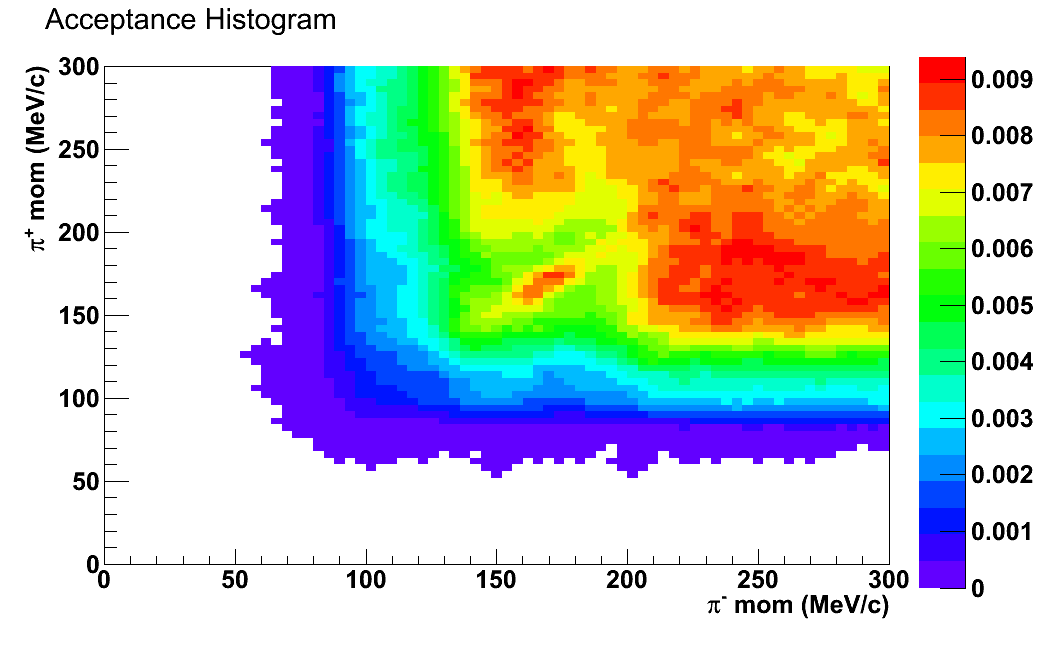